Beginners Level
Using Can-do Statements to Create Complete Units Including Rubrics and Benchmark Tests
Presented by:

Jomana Wilson, Ph.D.
Arabic Curriculum Coordinator
Al Falah Academy
Atlanta, Georgia
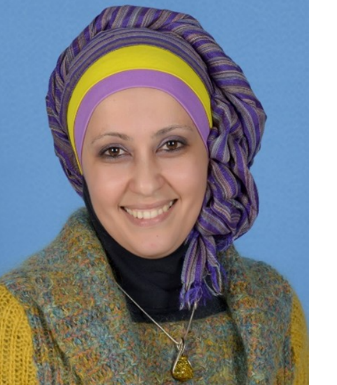 Session One
How to Create Unit plan, and material that supports
for Novice, intermediate, and advanced students
Novice students lessons,and Unit plan
Novice students lessons
جريدة/ صحيفة
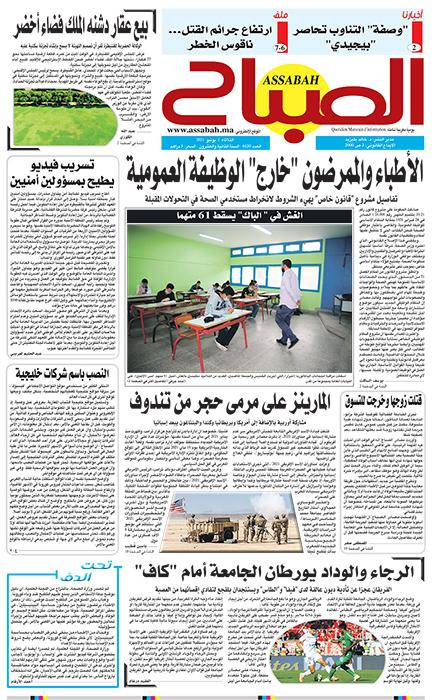 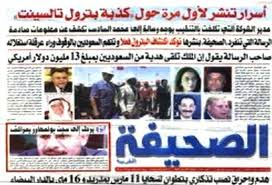 جريدة
Speaking
ماذا ترى/ تشاهد في الصور؟
Teacher Do: ask student several question related to their previous learning (color,shapes,
items...)using the photos in the slide.
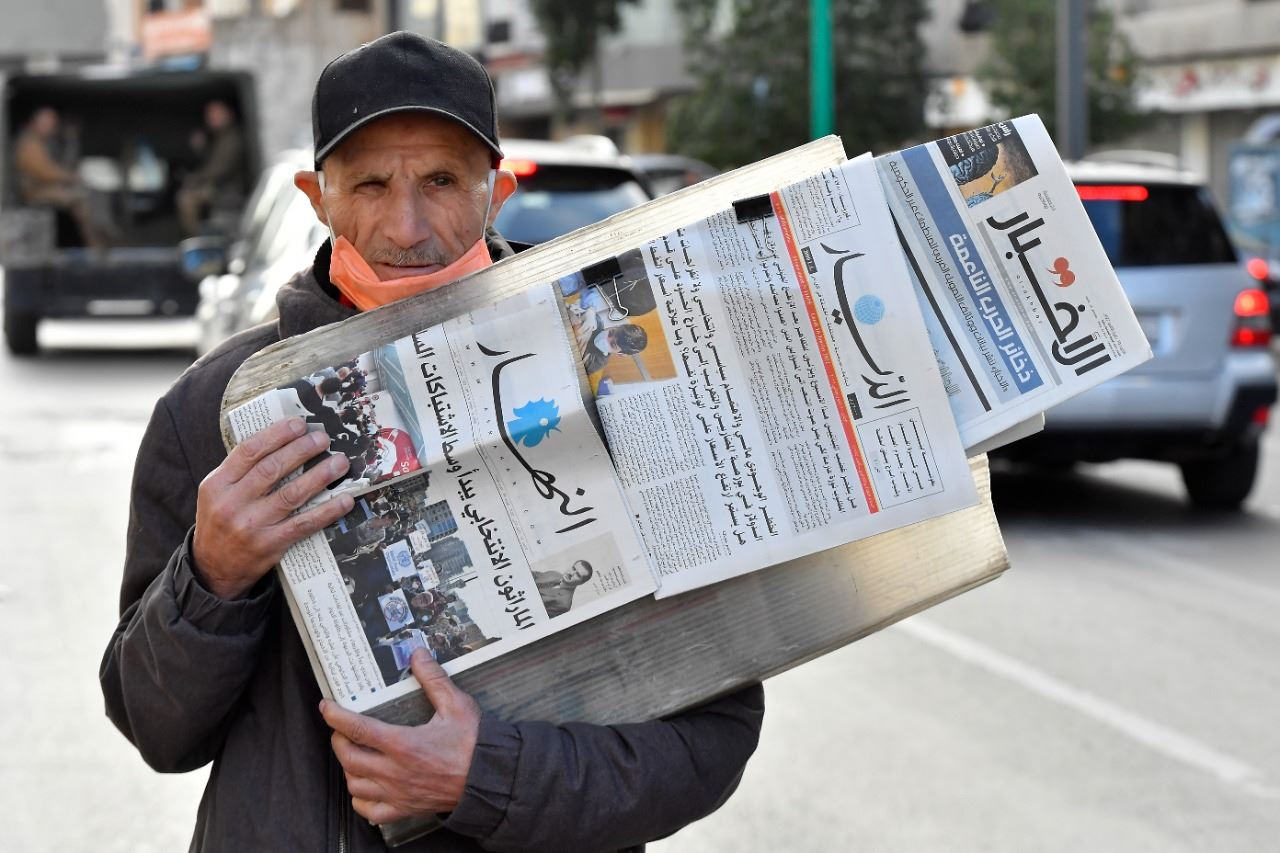 ٢
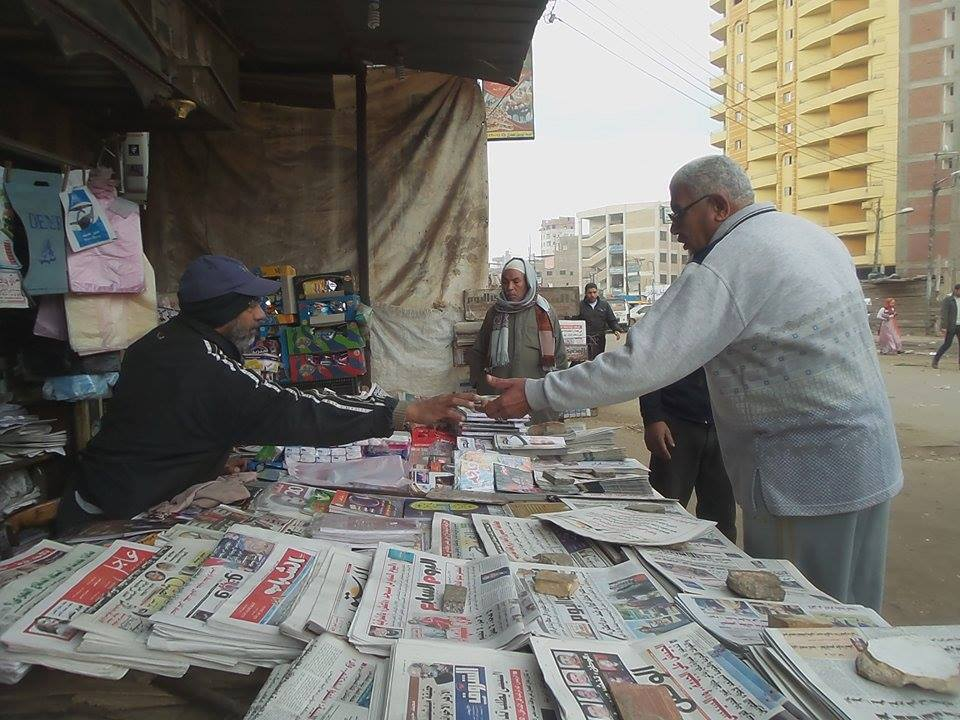 ١
جريدة
Comprehensive Reading
Goal: I can read and comprehend lesson about newspaper
Student Do
1- Listen to the lesson (twice)
2- Read along
3- Write new words in your notebook
Listening
جريدة
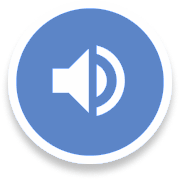 Student Do
1- Listen to the lesson (twice)
2- Tell your classmate any words you hear
جريدة
Comprehensive Reading
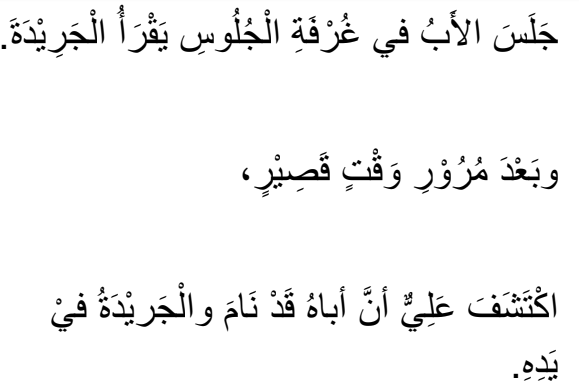 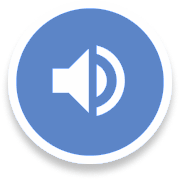 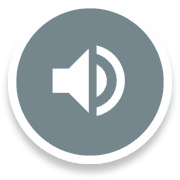 Vocabulary
الكلمات
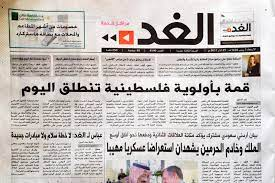 جريدة
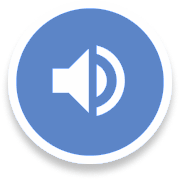 يقرأ
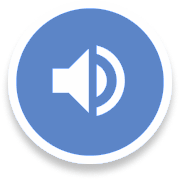 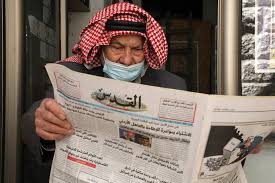 الأب
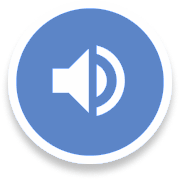 يقرأ الأب
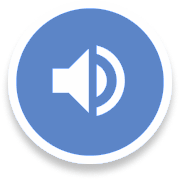 جريدة
يقرأ الأب
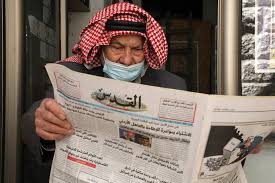 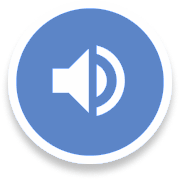 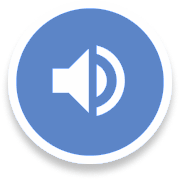 في
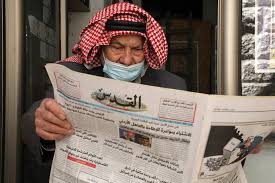 غرفة
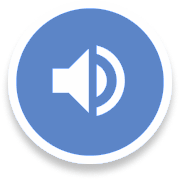 الجلوس
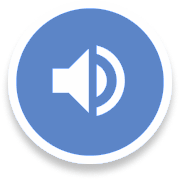 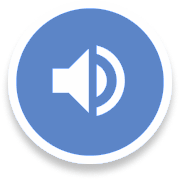 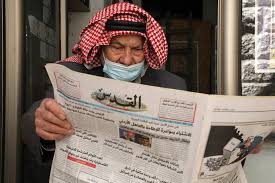 غرفة
الجلوس
في
غرفة
الجلوس
في
جريدة
يقرأ الأب
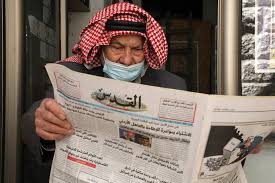 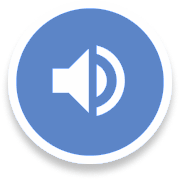 فيما يخص باقي الكلمات الخاصة بالدرس استخدم نفس الاستراتيجية "التكنيك" في عرض الكلمة مع صورة، وايضا اضافة التسجيل الصوتي،  وخاصة للطلبة المبتدئين لمساعدتهم في تطوير مهاراتهم القرائية والاستماعية
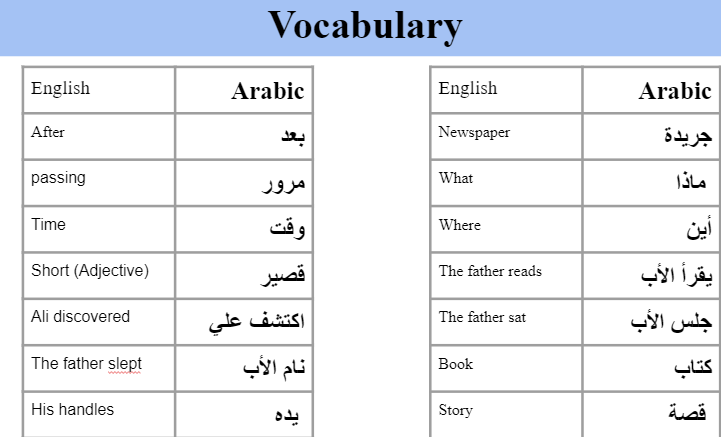 Vocabulary الكلمات
اسئلة الفهم والاستيعاب
comprehension Questions
ضع دائرة حول الجواب الصحيح:
١- أين جلس الأب:
أ- على السرير
ب- في غرفة الجلوس
ج- على المكتب
٢- ماذا يقرأ الأب:
أ- كتاب
ب- قصة
ج- الجريدة
Vocabulary in a sentencesجُمل
Vocabulary in a sentencesجُمل
Writing and Speaking
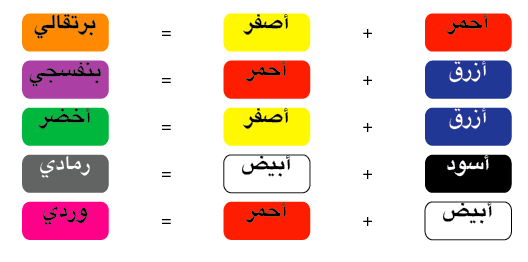 Goal: Review verbs and colors student studied to create sentences.
Students do : (with your classmate) write a sentence for each color using the verbs you studied (5 minutes)
جريدة       قصة       كتاب
  في    غرفة     الجلوس
     صغير          كبير
In the next slide an example
Writing and Speaking
You do: write sentences matching this example using the verbs in this slides (10 minutes)
Color
Word
Name
Adjective
Verb
قرأ   أحمد   كتاب    أسود    صغير
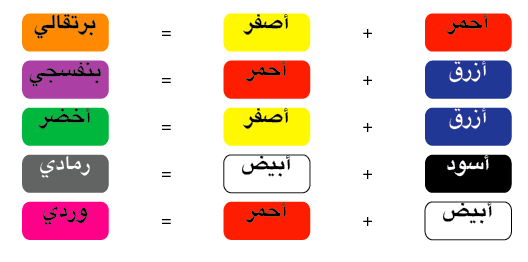 جريدة         كتاب
 قصة  في غرفة     الجلوس
صغير          كبير
Speaking and Writing
Student do: write in there workbook the sentences
Write a sentences using هذه word +adjective.
Adjective
هذه
Word
Adjectives
صغيرة          كبيرة
ـــــــــــــــــــــــــــــــــــــــــ     جريدة         ــــــــــــــــــــــــــــــــــــــــــ
ــــــــــــــــــــــــــــــــــــــــــ    قصة          ــــــــــــــــــــــــــــــــــــــــــ
ـــــــــــــــــــــــــــــــــــــــــ   غرفة جلوس     ــــــــــــــــــــــــــــــــــــــــــ
The Opposite الكلمة و ضدها/عكسها
Use the scrambled words to create sentences:
١- الأب/ يقرأ /جلس
٢- نام/ والجريدة/ في/الأب/ يده
٣- غرفة/الأب/الجلوس/ قرأ/ في
٤-الجريدة/ الأب/ يقرأ
The answer in the next slide
Use the scrambled words to create sentences:
١- جلس الأب يقرأ.   
٢- نام الأب والجريدة في يده.
٣- قرأ الأب في غرفة الجلوس.
٤- يقرأ الأب الجريدة.
The answers
Homework 
Due on …..

1-Unjumble the following sentences and write them in your notebook 
2-practice writing the same sentences for dictation quiz on ……
(you can listen to the audio to practice dictation)
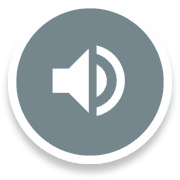 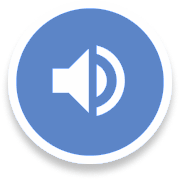 Use the scrambled sentences to create a paragraph:
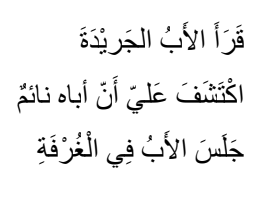 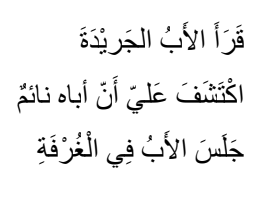 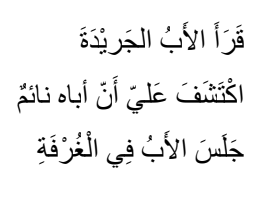 The answer in the next slide
Use the scrambled sentences to create a paragraph:
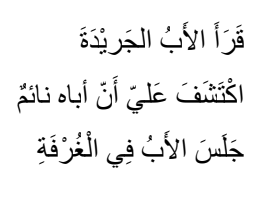 The answers
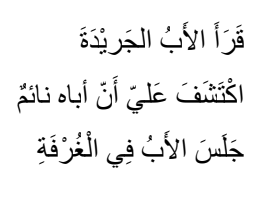 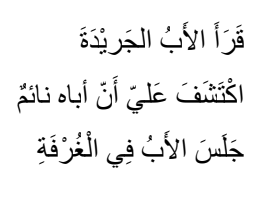 Arabic Reading Examples for Novice level from ACTFL